Electron-Ion Collider : roman pots readoutTransimpedance preamplifier simulations(compared with voltage preamplifier)
Maxime Morenas 
 6 May 2021
Towards a transimpedance preamplifier
A smaller input impedance (than a voltage preamplifier)
to avoid long distance crosstalk
2
What current flows into the preamplifier ?
Charge deposited closest to the pad
Fastest and largest signal :
Size the upper limit of the bandwidth and input voltage before saturation
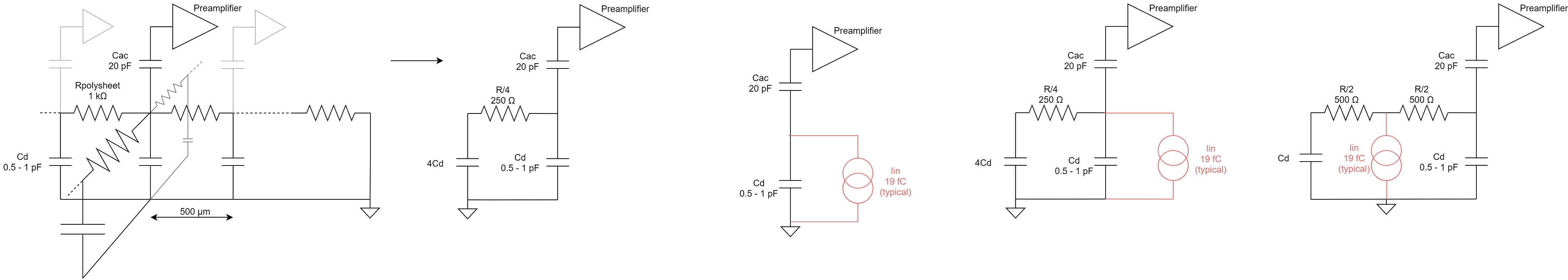 ?
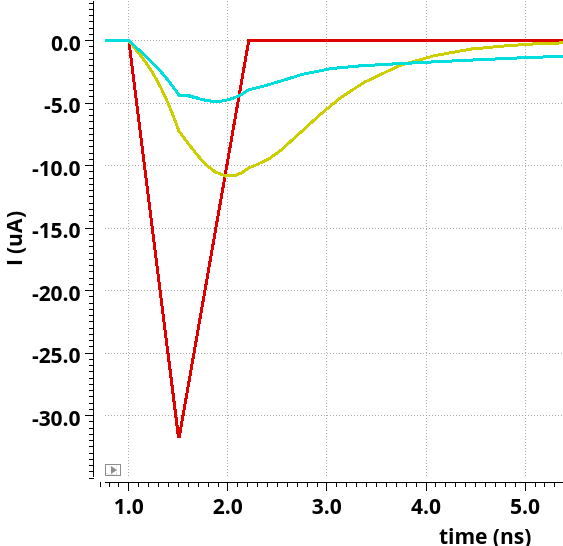 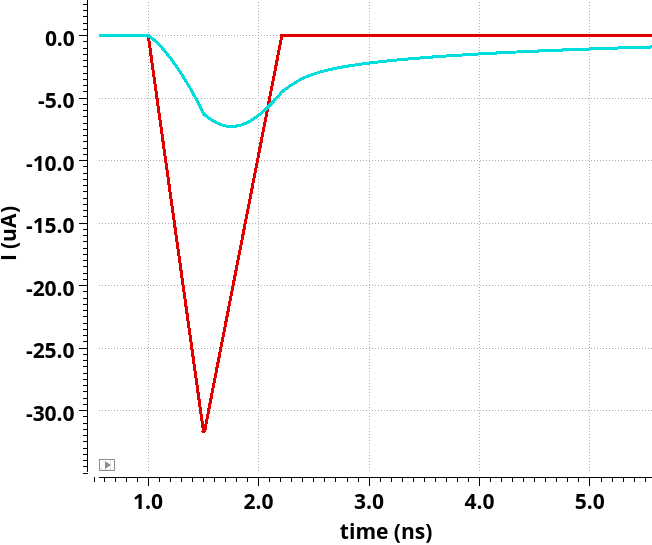 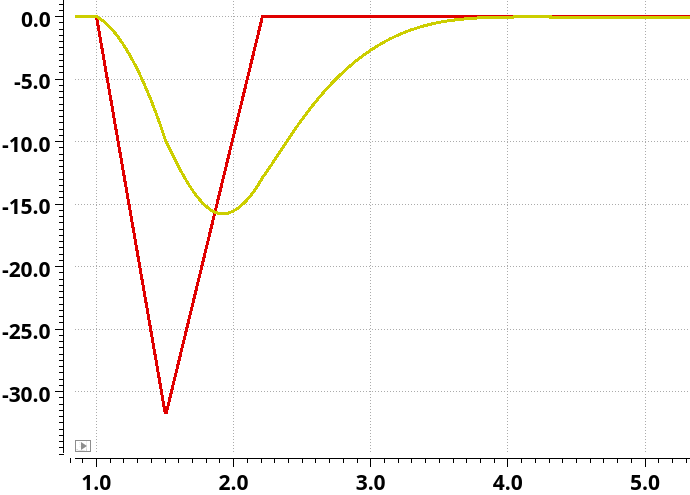 With 1st order neighbours 
Without
LGAD
input current 
at 19 fC
3
What is seen by neighbouring channels ?
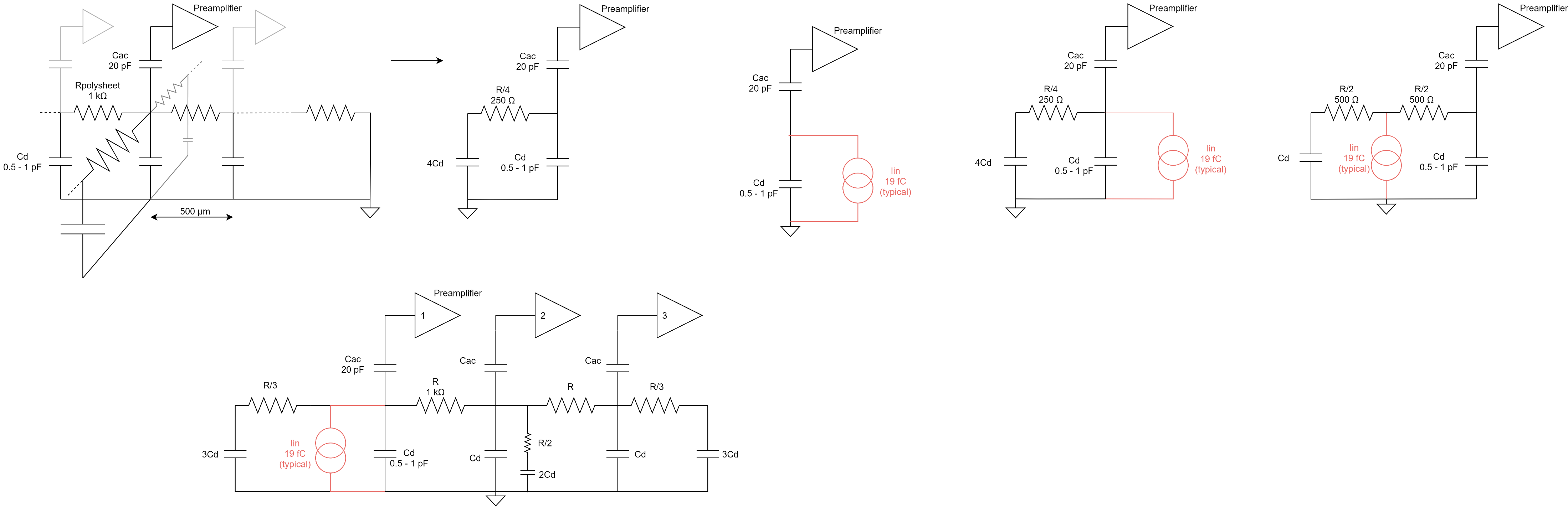 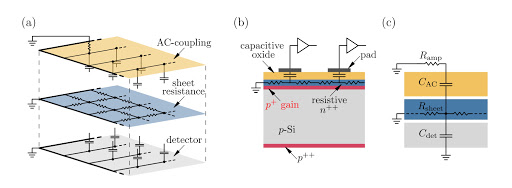 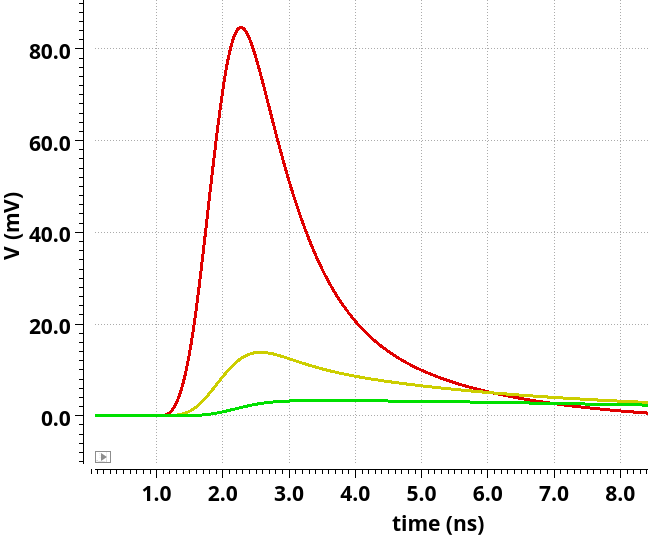 From Nicolo Cartiglia
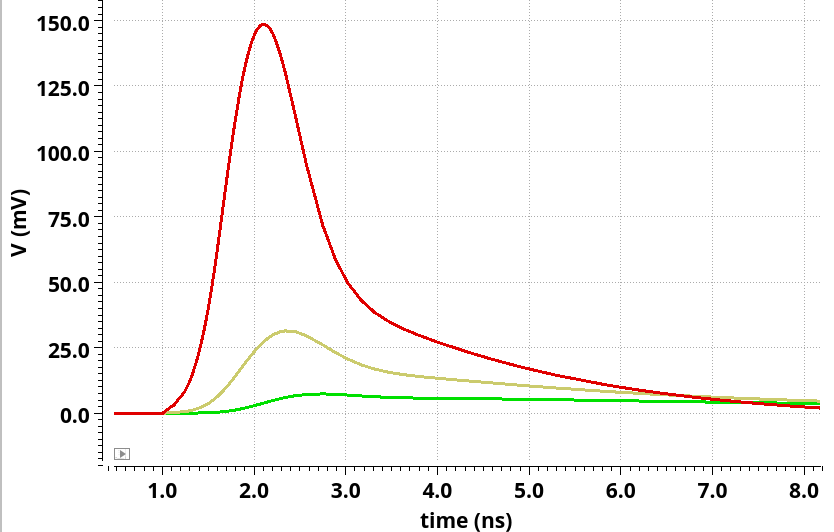 VPA
TZ
Crosstalk voltage :
at equivalent power

           1st order 	2nd order
VPA :      20 %	    5 %
TZ :        16%	    4 %

to be confirmed
4
Simulation results : with LGAD signal with neighbours
VPA
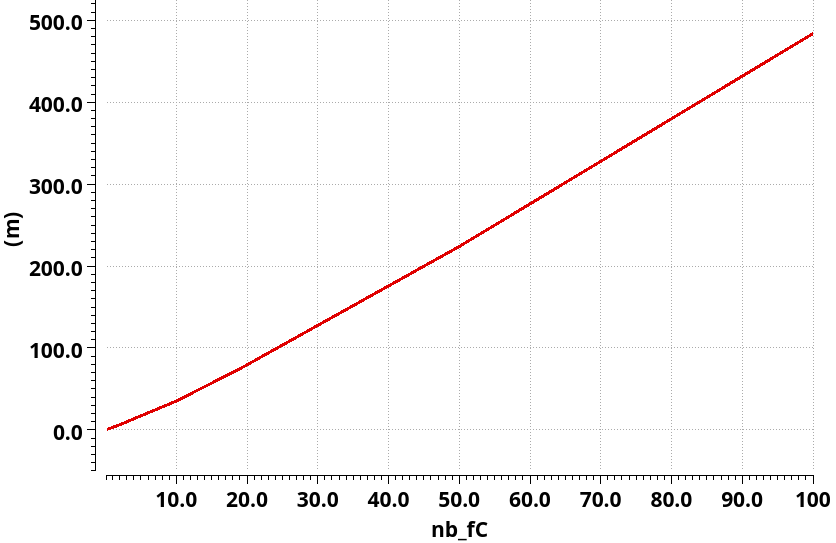 TZ
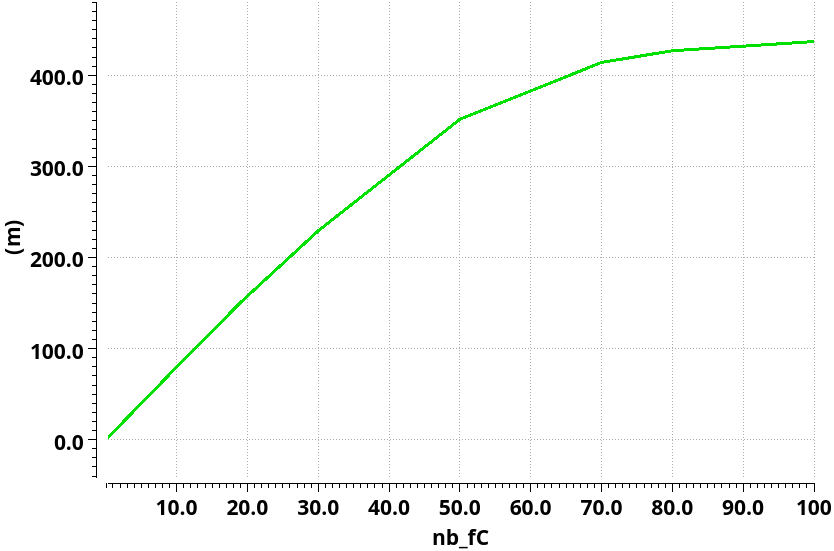 Preamplifier linearity
150 mV at 19 fC
Preamplifier linearity
75 mV at 19 fC
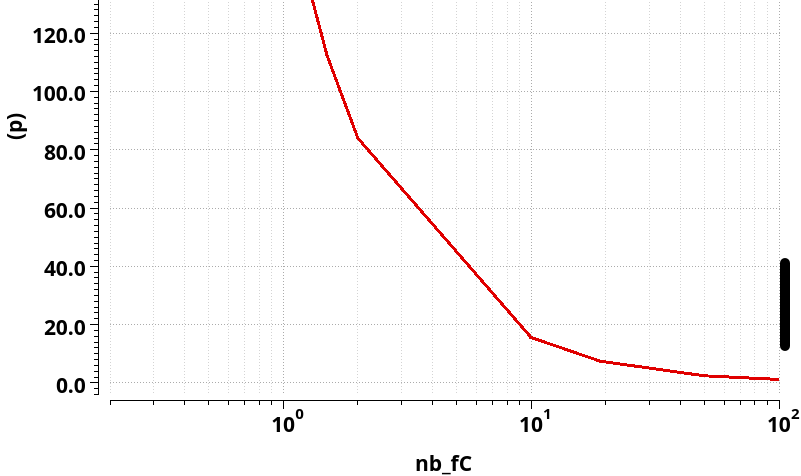 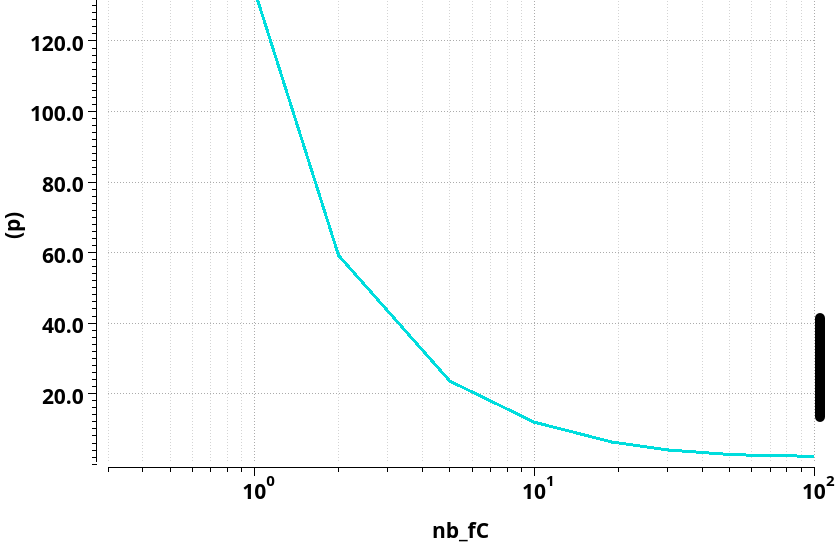 Jitter [ps]
7 ps at 19 fC
Jitter [ps]
7 ps at 19 fC
5
Simulation results : with LGAD signal with neighbours
VPA
TZ
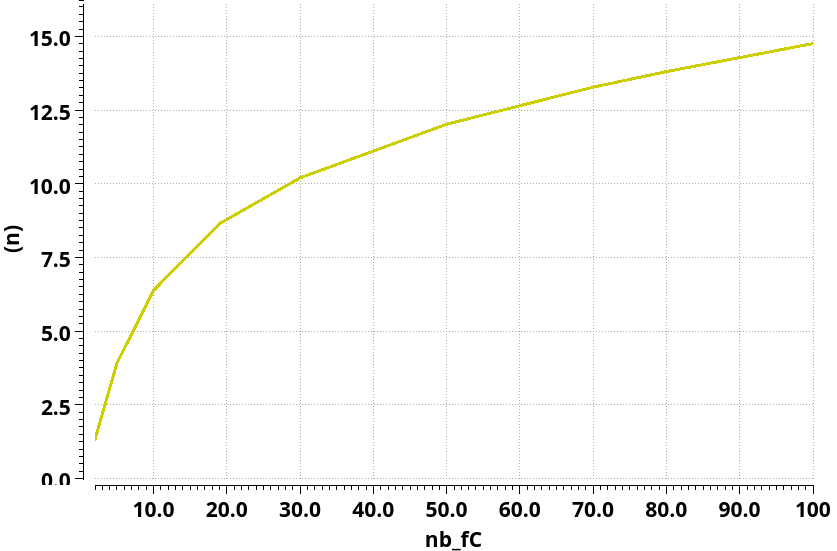 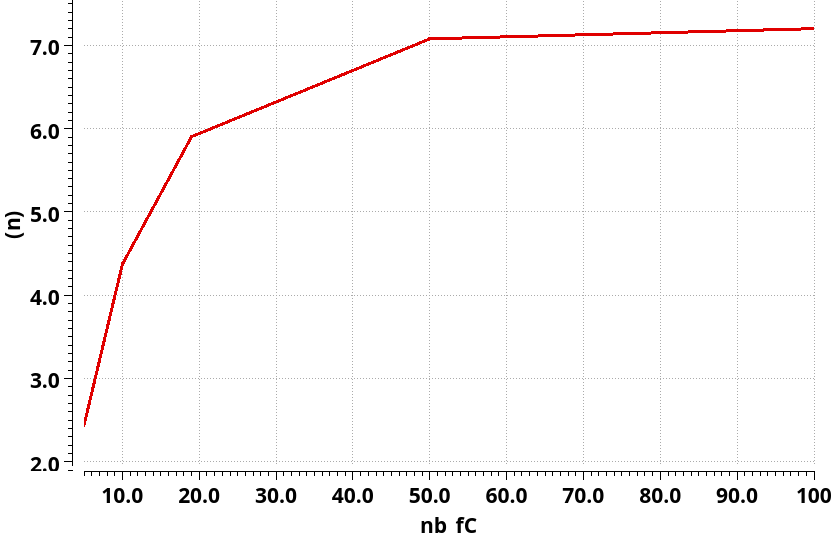 TOT [ns]
5,9 ns at 19 fC
TOT [ns]
8,6 ns at 19 fC
Because smaller output PA amplitude
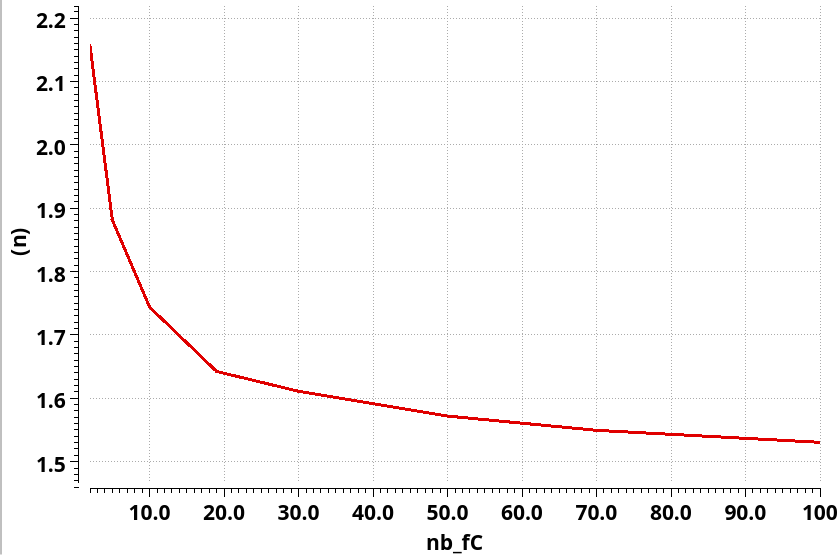 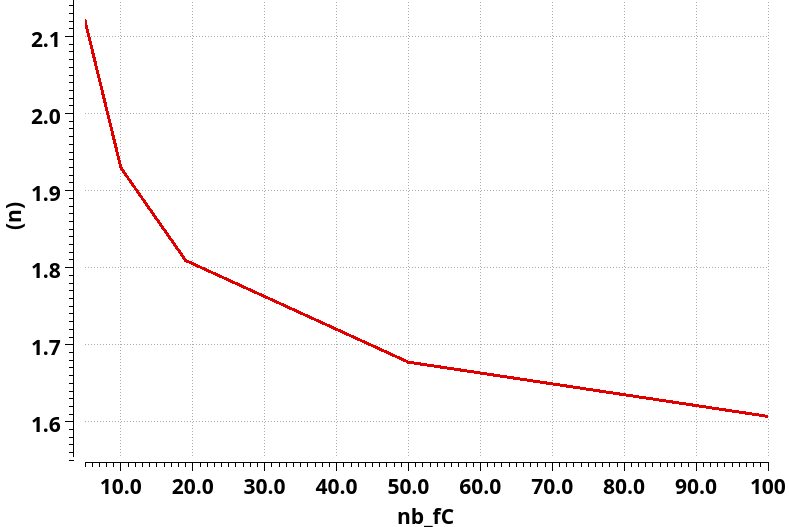 TOA [ns]
1,6 ns at 19 fC

RMS noise = 1,5 mV
→ Minimum threshold at 1,5 fC (7,5 mV)
TOA [ns]
1,8 ns at 19 fC

RMS noise = 1 mV
→ Minimum threshold at 1,5 fC (5 mV)
6
Typical signal response
Preamplifier output for 19 fC (MIP) injection charge
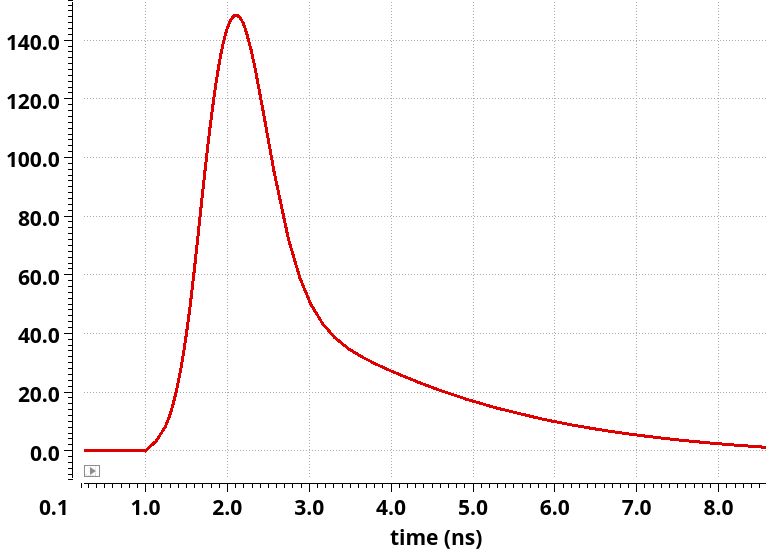 VPA
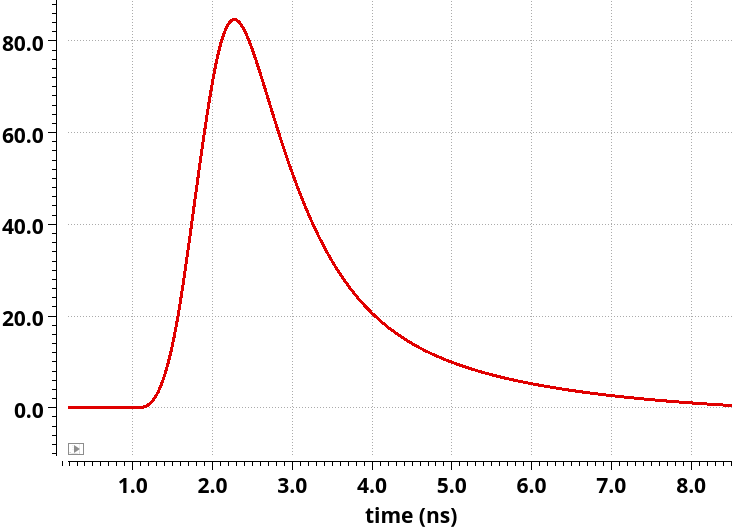 TZ
7
Conclusion
Similar response to be confirmed for voltage preamplifier and transimpedance architecture
Better crosstalk with TZ : may improve barycentering
Similar charge threshold (~1,5 fC) : charge integration still possible for neighbours channels 
Jitter = 7 ps @ 19 fC

Next step : further TZ tuning + shaper simulations
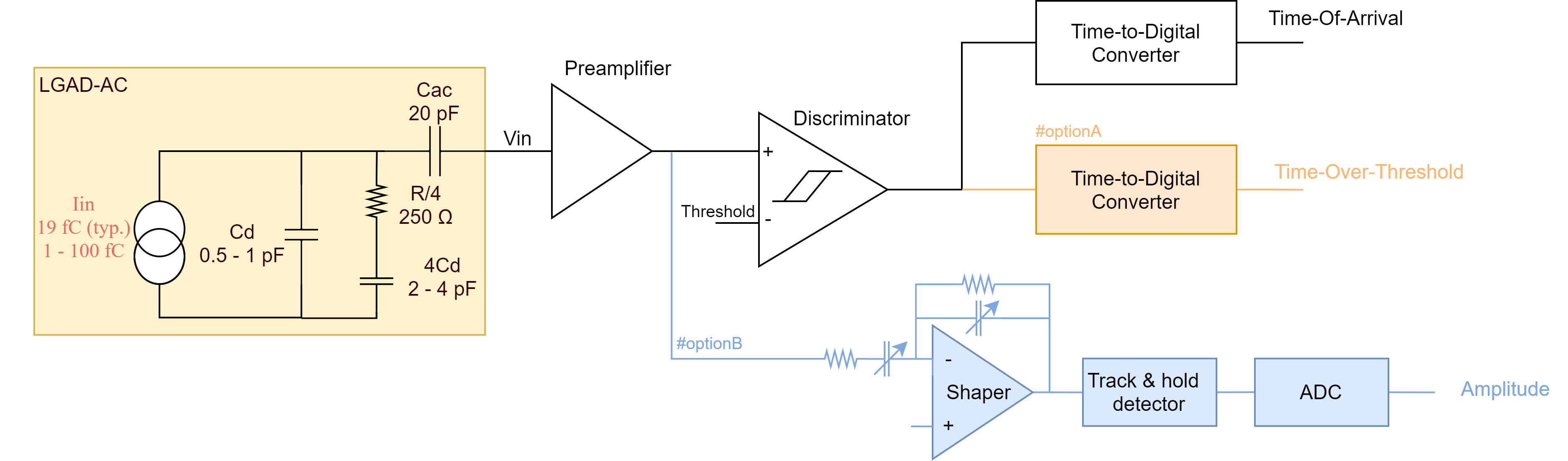 8
Sheet resistance influence on crosstalk for TZ
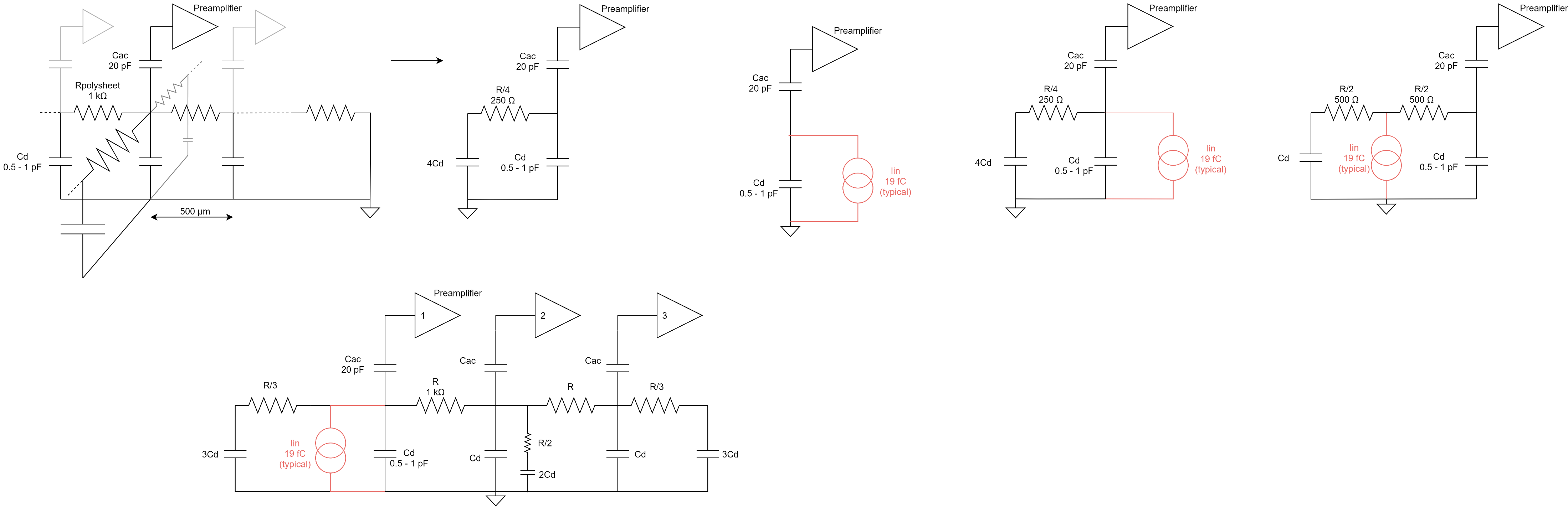 % main channel amplitude
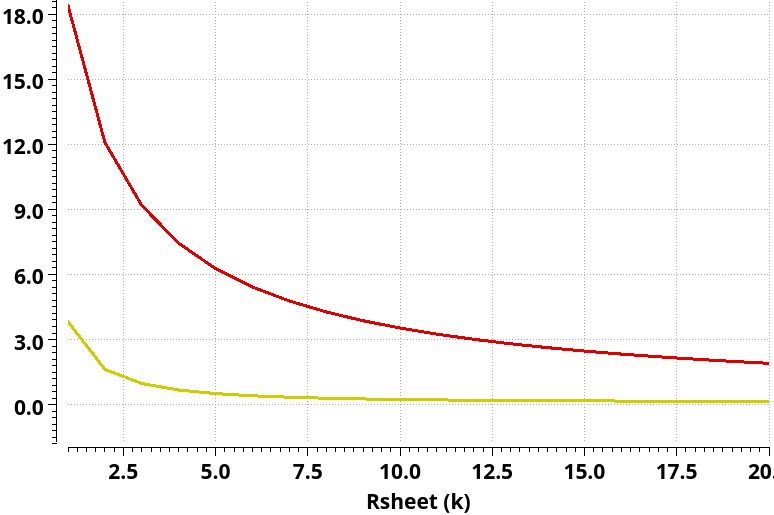 1st order crosstalk
Preamplifier (n°1) output voltage :
2nd order crosstalk
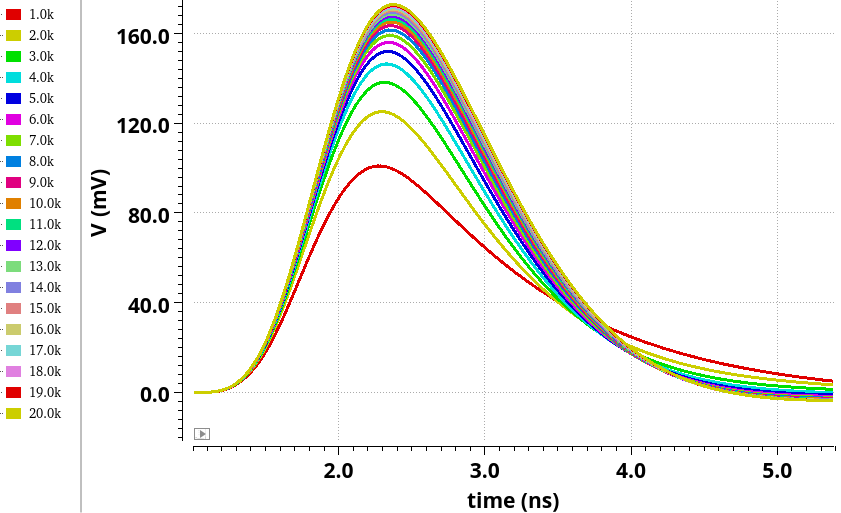 Preamplifier (n°1) output amplitude versus Rsheet
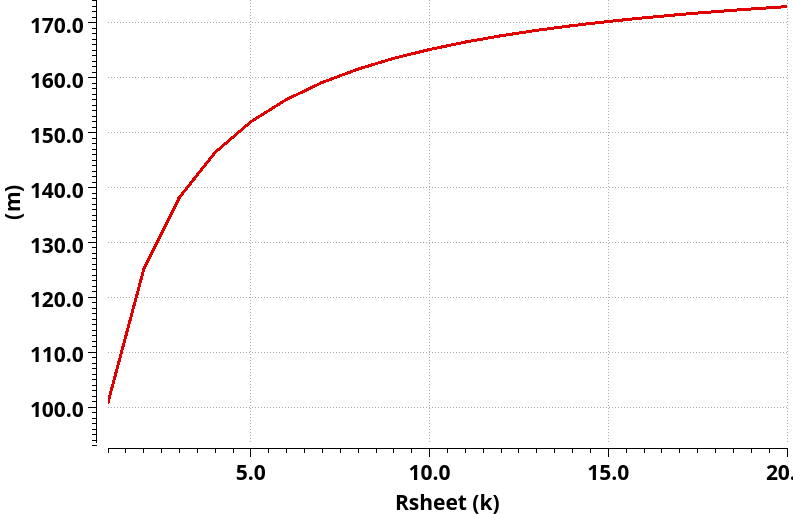 the higher the Rsheet, 
the higher the SNR